Tiny Nudges
Toward Happiness
with Kristen Partridge
Hello. I'm Kristen.
Things I love: 
My brilliant husband Casey
Being a boy mom to Sam (11) & Will (8)
Personalized stationery 
Leisurely meals on patios 
Reading multiple books simultaneously
Helping people understand their magic
Kristen, age 6
{only known Polaroid
from childhood}
And you are?
Please share around your table:

Your name
Something we need to know about you
Your “why” for attending today
Asteroid on path
to destroy earth
Spacecraft the size  of a small car
"Every living thing on the planet would be spared, thanks to a tiny nudge."
Tiny Nudges:
"The small, insignificant pushes that 
alter the course of our lives and
the lives of those around us."
Tiny nudges in the right direction
Purposeful 
decision 
making
Know yourself to lead yourself.
The Wheel of Life
A tool for identifying tiny nudge possibilities
Rate your satisfaction in the following areas on a scale of 1-10, 10 being the most satisfied.

What would it require to move you up one point in each category?
[Speaker Notes: When your child took their first step, did you immediately expect it to tap dance?]
Focus on progress, 
not perfection.

Which sections feel most relevant right now?
What would it take to move up just one number in each of your focus areas?
Start small... and set the bar low.
[Speaker Notes: "When you accept that you are working on your goals and start noticing your progress, you get the ball rolling."]
Three tiny nudges worth your time:
Practice mindfulness
 Notice what is working at work 
 Focus on what (and who) you love
"Mindfulness is enjoying the present without holding on when it changes (which it will) and being with the unpleasant without fearing it will always be (which it won't)."
- James Boraz
Two ways to practice mindfulness:
FORMALLY
INFORMALLY
Use proven meditation techniques to calm the mind and focus on thoughts in a non-judgemental way
Bringing mindfulness into your every day life through practice, reflection and simple exercises
Learn to breathe.
The Box Breathing Technique
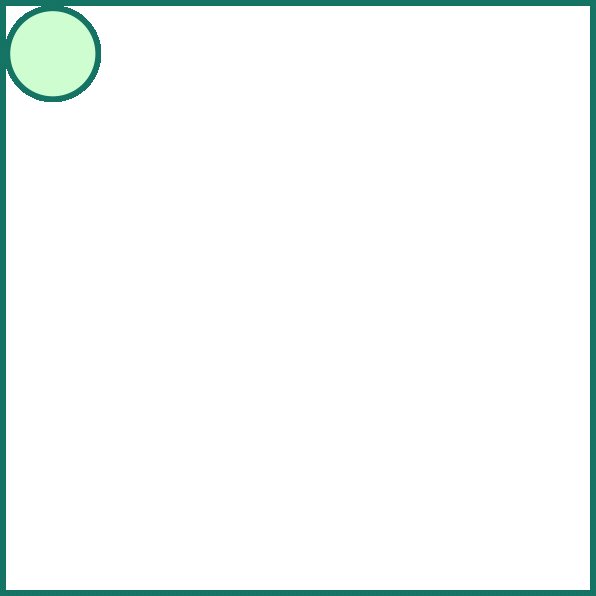 (It’s kind of an art.)
Put pen to paper.
As you inhale, start to draw a line. 
As you exhale, change the direction of your line.
With each inhale and exhale, move the pen in a different direction without lifting it from the paper.
Do this for a full minute.
"Vorfreude"
German noun: vor ("before") +  freude ("joy")
Anticipatory joy derived from imagining future delight
"Pre-joy" experienced through sensations in the body such as stomach fluttering, lightness in your step, shallow breathing, tingling arms, humming, etc.
Meh
Kind of looking forward to it
A flutter of
excitement
Counting
the days
Too excited
to sleep
Over the
moon!
What are you looking forward to?
Notice what is working.
Keep track of wins in a "Good Work Journal." 

Reflect upon each day by asking yourself:
What did I learn?
What did I initiate? 
Who did I help?
Research on happiness reveals:
DOES NOT COME FROM "MORE"
DOES NOT CORRELATE WITH SUCCESS
Rather, happiness comes from learning to enjoy what you already have.
Having relationships and doing things to serve others are the keys to happiness.
"Happiness is love.
Full stop."
-Dr. George Valiant
Harvard psychologist in charge of the Grant Study, the longest-running longitudinal study of adult human development in Western Society
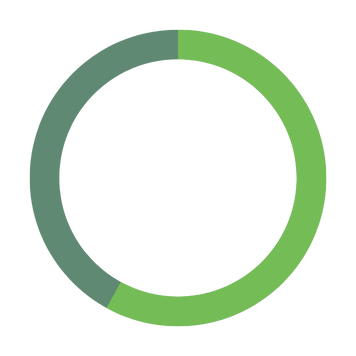 4 in 10
58%
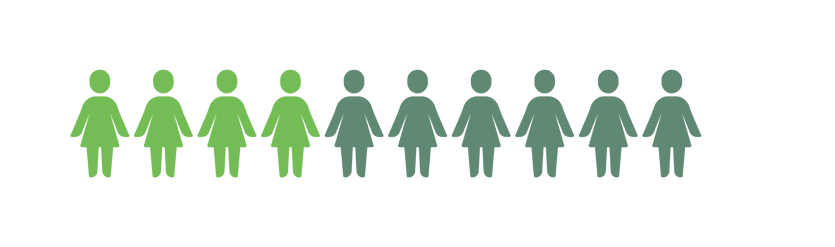 More than 1/2 of US adults are considered lonely.
People ages 18-34 report "always feeling left out."
From"Post-Pandemic Look at the State of Loneliness among U.S. Adults" 
Study commissioned by CIGNA. {newsroom.cigna.com}
"What do you love about what you do? When you know what somebody loves, you know who they really are."
- Sonia Sotomayor,
Supreme Court Associate Justice
Appointed in 2009, she is the first woman of color, first Hispanic, and first Latina member of the Supreme Court
What do you need more of in life?
What is worth your precious life?
What do you love?
Please share around your table:

Three things you just love (in general)
The thing you love most about what you do
Something you love that you miss doing
Pre-decide to do more of what you love...
Pre-decide to do more of what you love...
with the people you love most.
Tom Rath's  VITAL FRIENDS:
COLLABORATOR
ENERGIZER
CONNECTOR
BUILDER
CHAMPION
COMPANION
NAVIGATOR
MIND OPENER
Who is on your personal Board of Directors?
{Do they know they have a seat?}
Let's call someone
on your board.

{Two-minute gratitude drill}
For a few lucky ladies in the room...
In summary..
Practice mindfulness
 Notice what is working 
 Focus on what (and who) you love
Tiny nudges can create 
huge changes.
Kristen Partridge
Thank you!
kristen@triumph-team.com
405-819-6693